EPIA External ReportOctober 2024
Does not include referrals received as part of BHTRP Pilot
11/13/2024
1
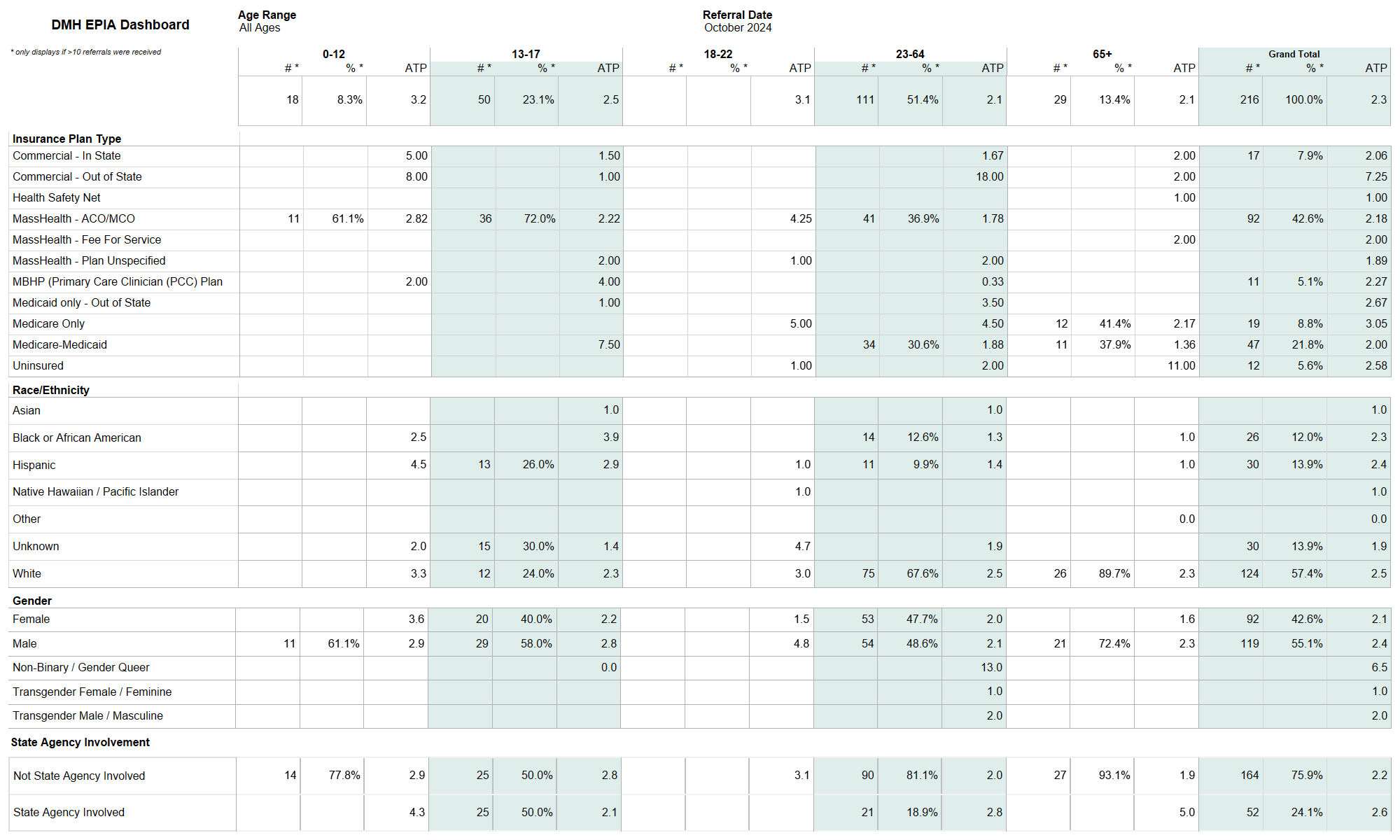 11/13/2024
2
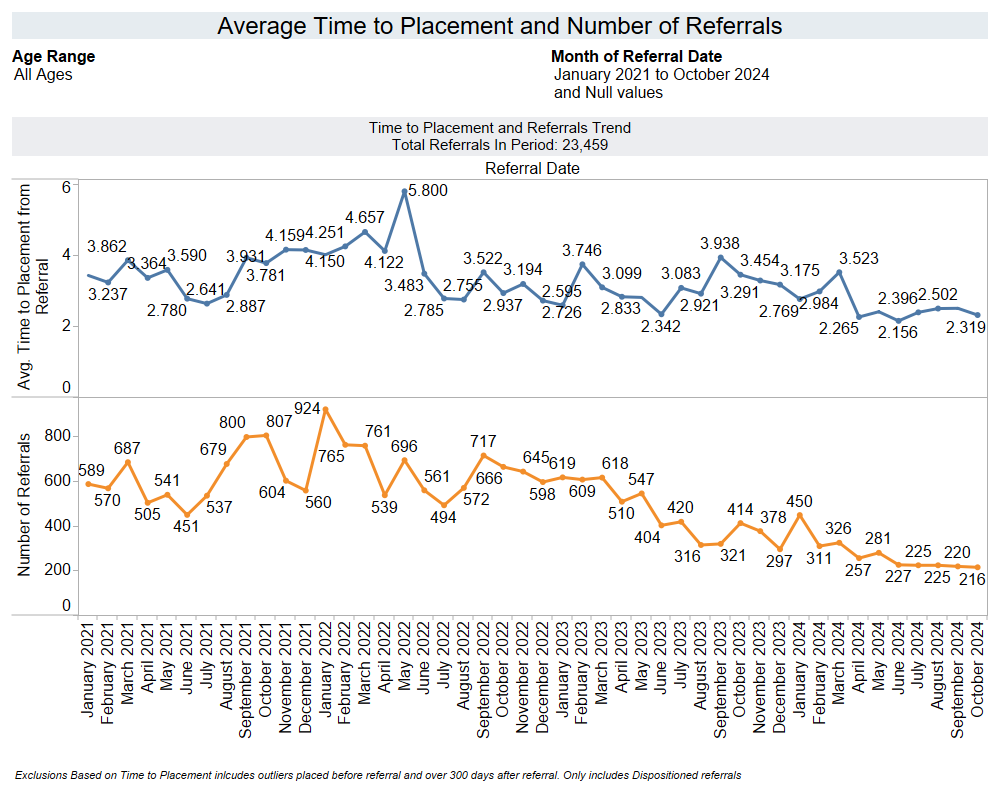 11/13/2024
3
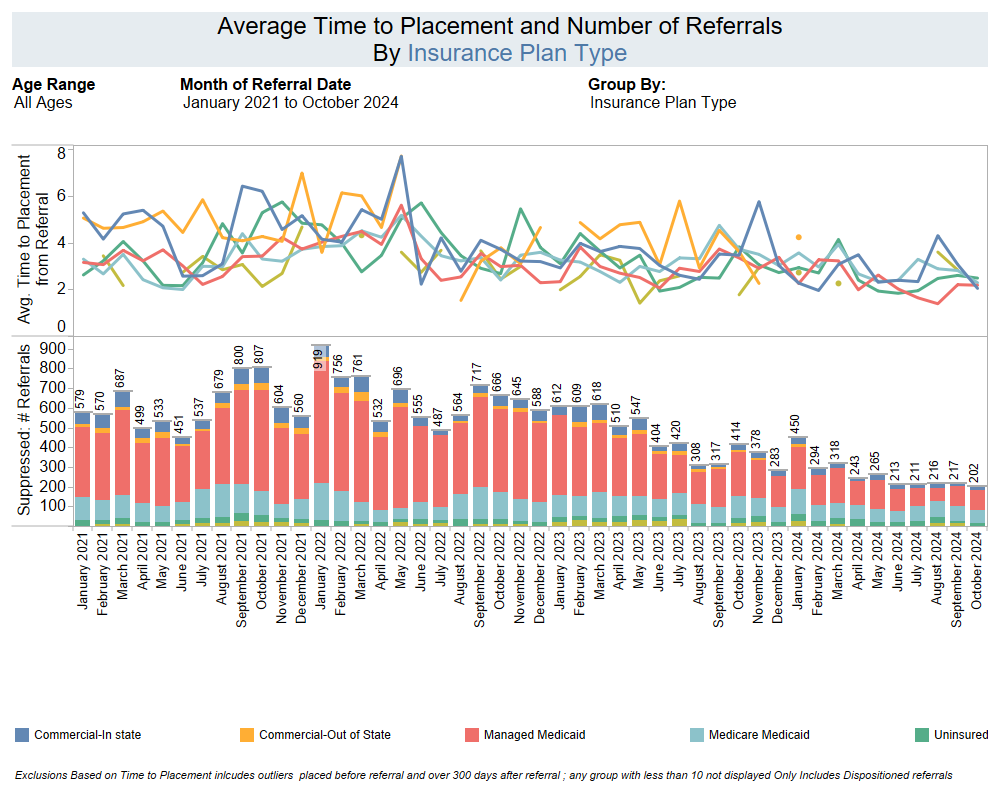 11/13/2024
4